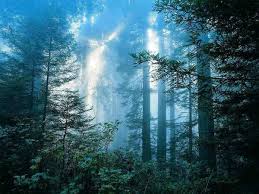 Хвойный лес. Тайга.
Подготовила ученица 7 класса
Семенова Виктория
О каком виде леса это стихотворение?
Пойдем со мной в наш тихий лес,Там есть черника и морошка,Там всевозможнейших чудесСто тысяч – и еще немножко!Присев под кедром отдохнуть,Вдохнем смолистый запах шишек,И пусть ровней задышит грудь,Стряхнув усталости излишек.
Что же означает слово ТАЙГА?
Словарь С.И.Ожегова – дикий хвойный лес.
В.И.Даля – обширные, сплошные леса, непроходимая глушь.
В.В.Репкина – дикий, труднопроходимый лес.
ТАЙГА – это хвойный лес -
он занимает большую часть лесной зоны в котором растут исключительно  
   деревья хвойных пород:
Зима в тайге холодная, а лето теплее чем в тундре, поэтому здесь растут деревья, которые не очень требовательны к теплу – это хвойные деревья.
У хвойных деревьев листья –это хвоинки они всегда зеленые.
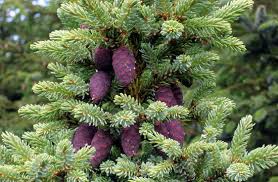 Ель – всем знакомая новогодняя елка. У ели хвоинки короткие, грубоватые, расположены по одиночке и густо покрывают ветки. Шишки имеют продолговатую форму . Ели – долгожительницы. В еловом лесу темно и влажно.
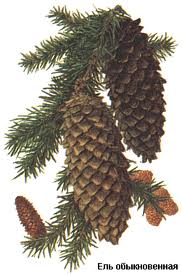 Пихта отличается от ели тем, что ее хвоинки плоские, а шишки торчат вверх и даже зрелые не падают на землю, а просто с них опадают чешуйки.
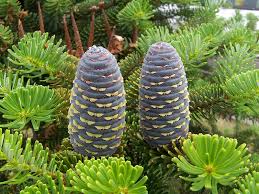 Сосна – хвойное дерево с ровным стволом желтого цвета. Хвоинки сосны длинные, сидят парами. Шишки сосны имеют округлую форму.
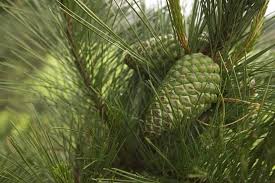 Лиственница – единственное из хвойных деревьев, которое желтеет и на зиму сбрасывает иголки.
Кедровую сосну в народе называют сибирским кедром. Ее хвоинки собраны в пучки по пять штук, а семена – кедровые орешки.
Хвойные леса занимают обширную зону тайги с холодным климатом, расположенная на севере Евразии и Северной Америки.
 На севере тайга граничит с тундрой, заходя иногда за полярный круг,
 на юге простирается до смешанных лесов, лесостепей и степей.
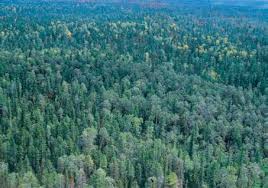 Кустарники тайги
В тайге так же  растут такие растения:
кустарники- можжевельник, жимолость, смородина, ива и другие;
Ягодные кустарнички -  черника, брусника и другие;
Травы - кислица, грушанка, папоротники, …
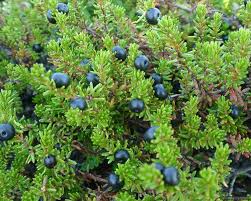 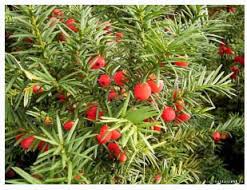 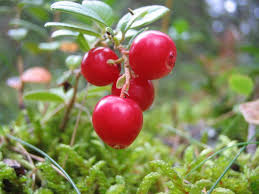 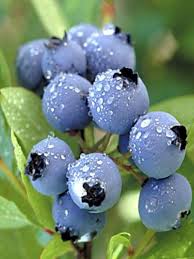 Так же в тайги растет множество грибов…
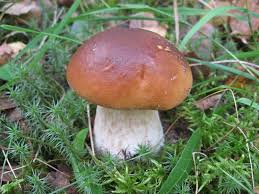 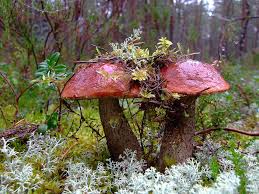 О мире тайги можно говорить бесконечно. Как много разных видов растений,  деревьев, кустарников, грибов и прочей растительности.. А как прекрасен животный мир тайги и какое разнообразие птиц, сколько насекомых – жуков, бабочек! Тысячи жителей нашли здесь дом. И все они и есть лес!
Спасибо за внимание!!!
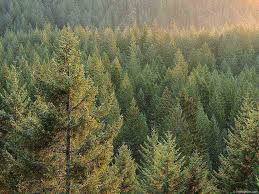